UNIDAD 2: PRESUPUESTOS  EN CONSTRUCCIÓN
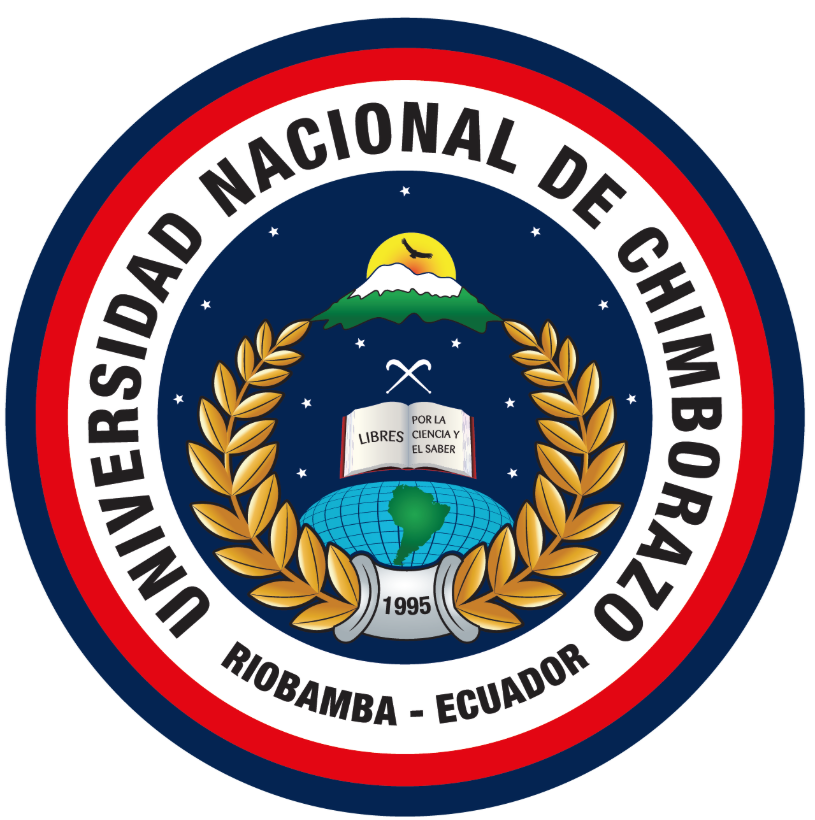 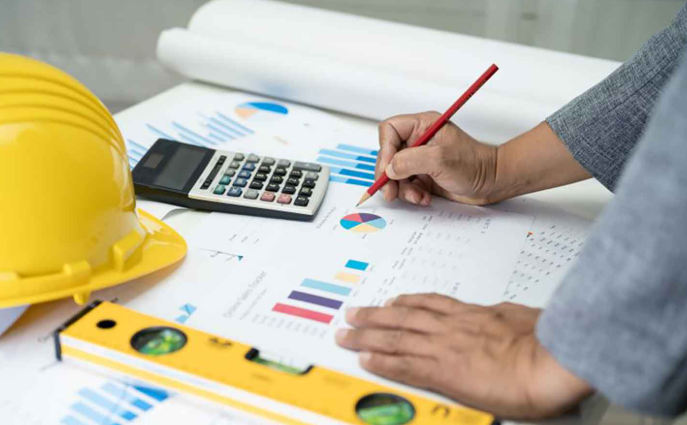 JULIO FIALLOS IGLESIAS
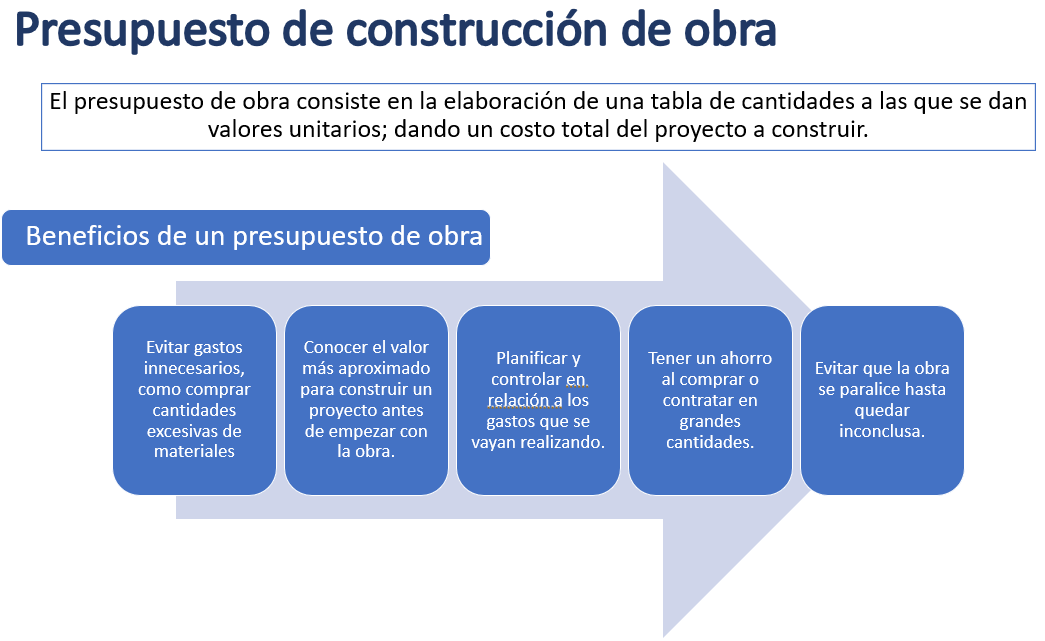 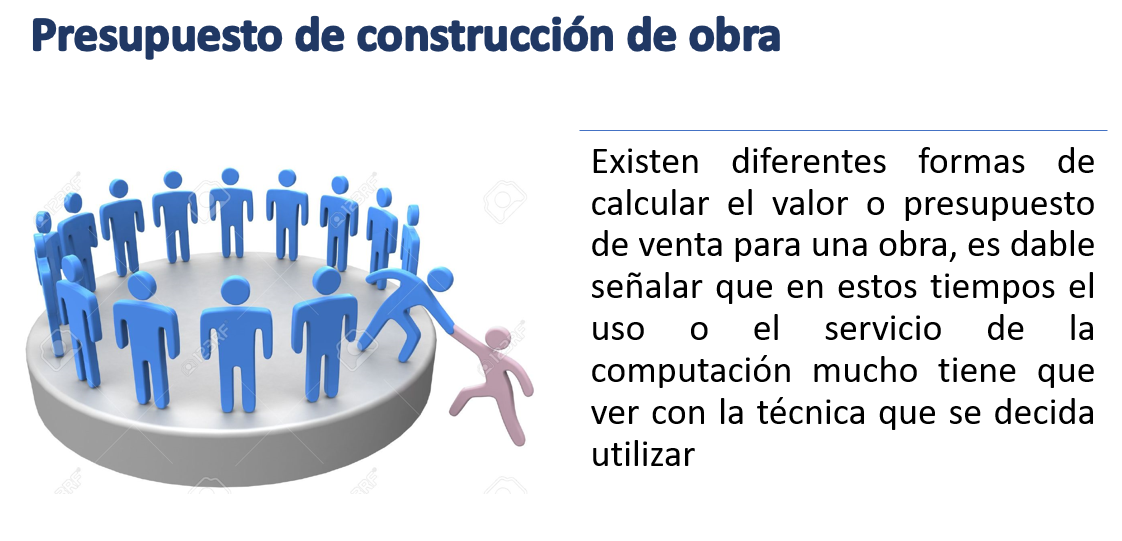 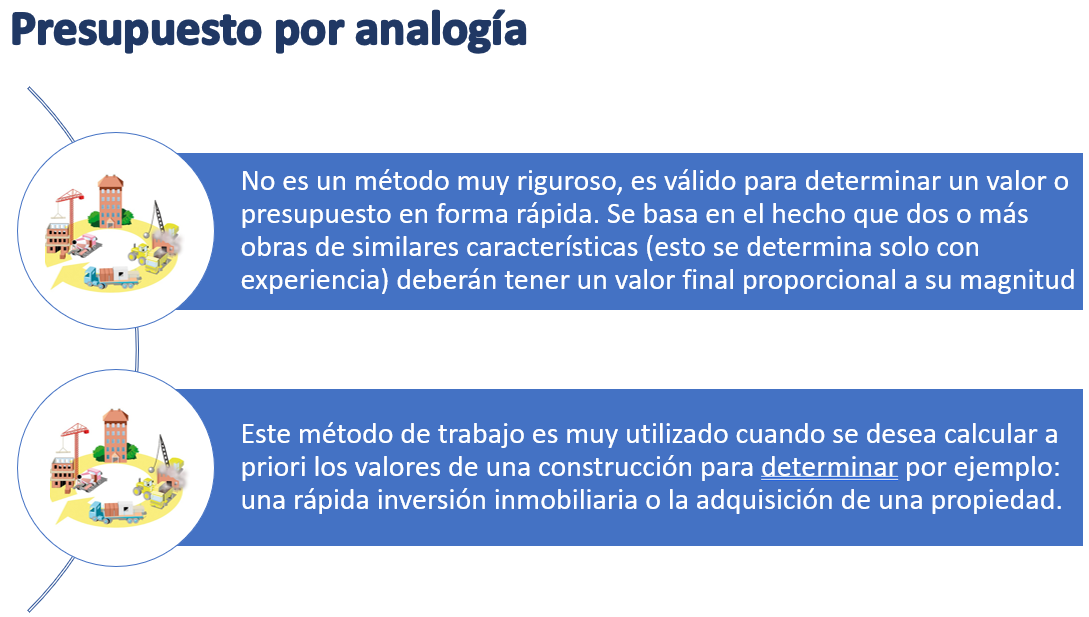 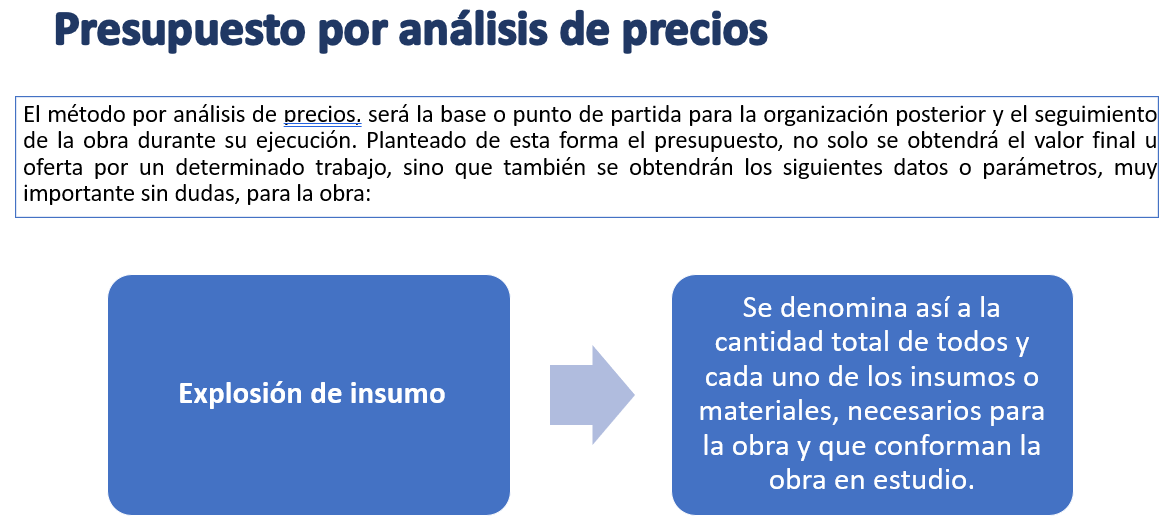 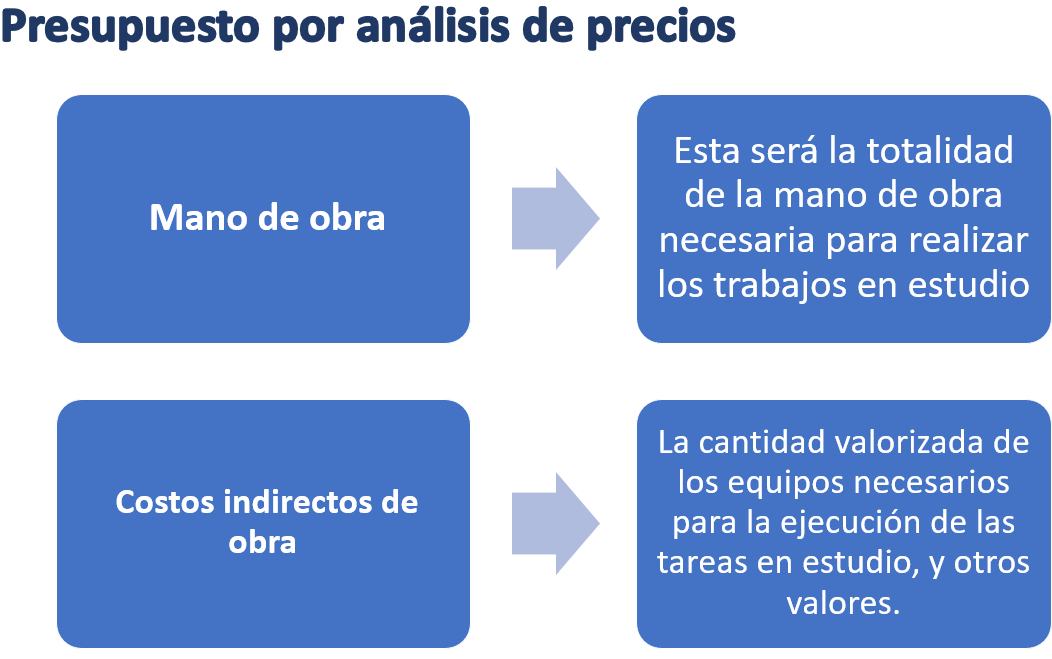 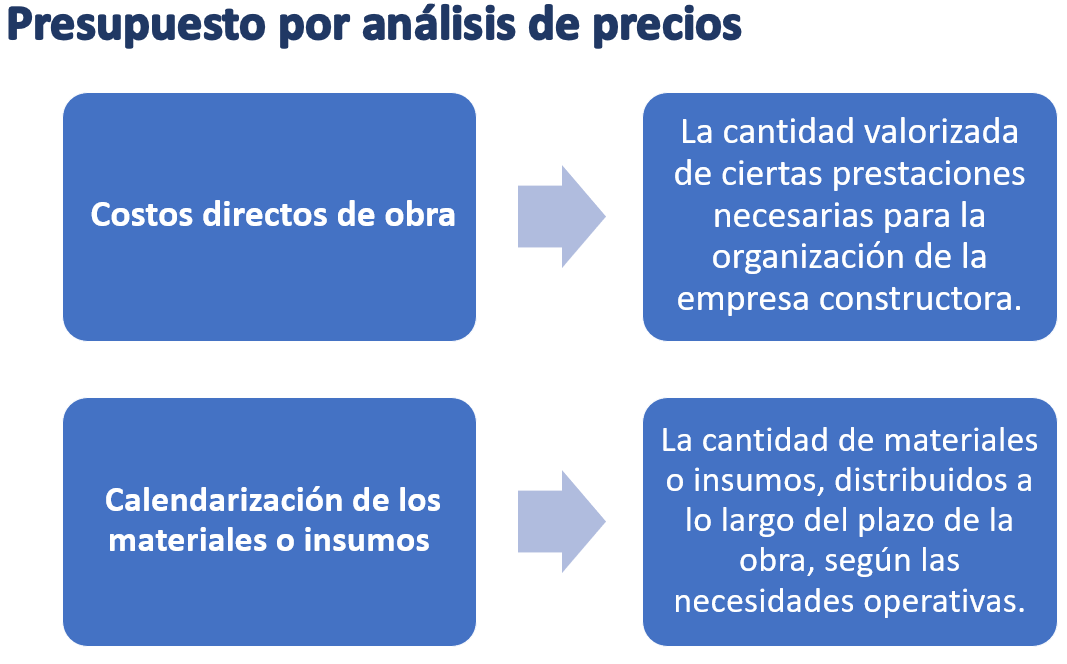 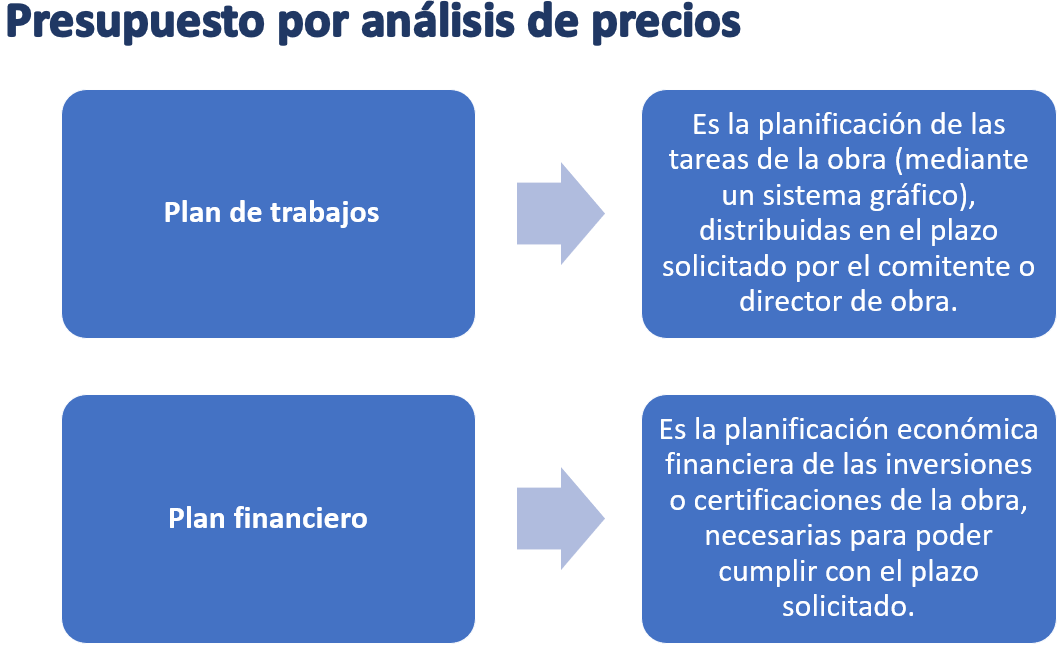 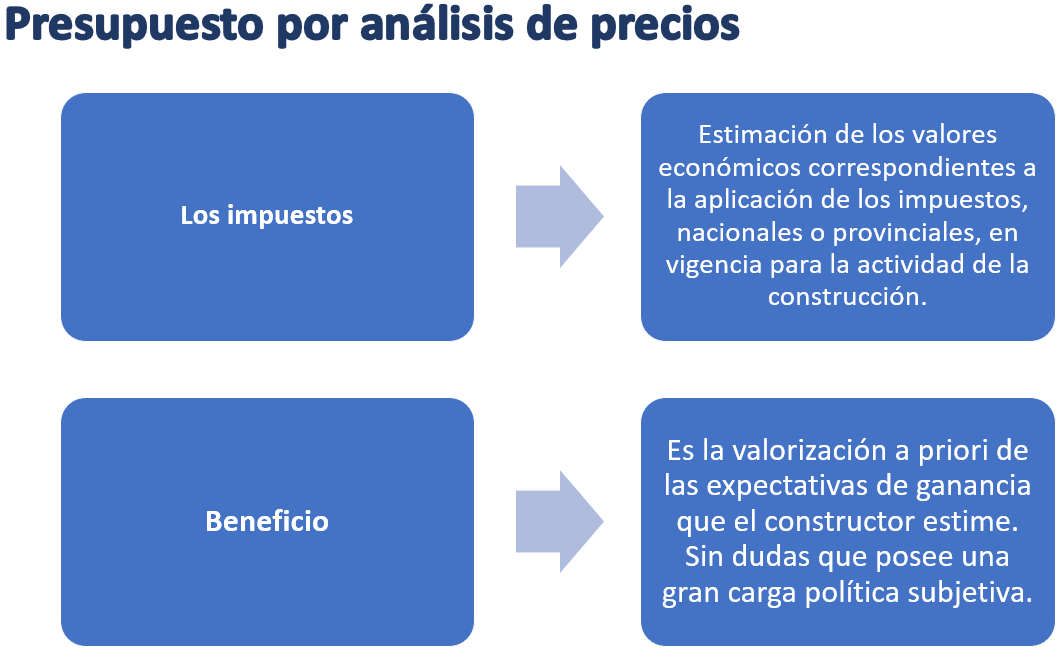 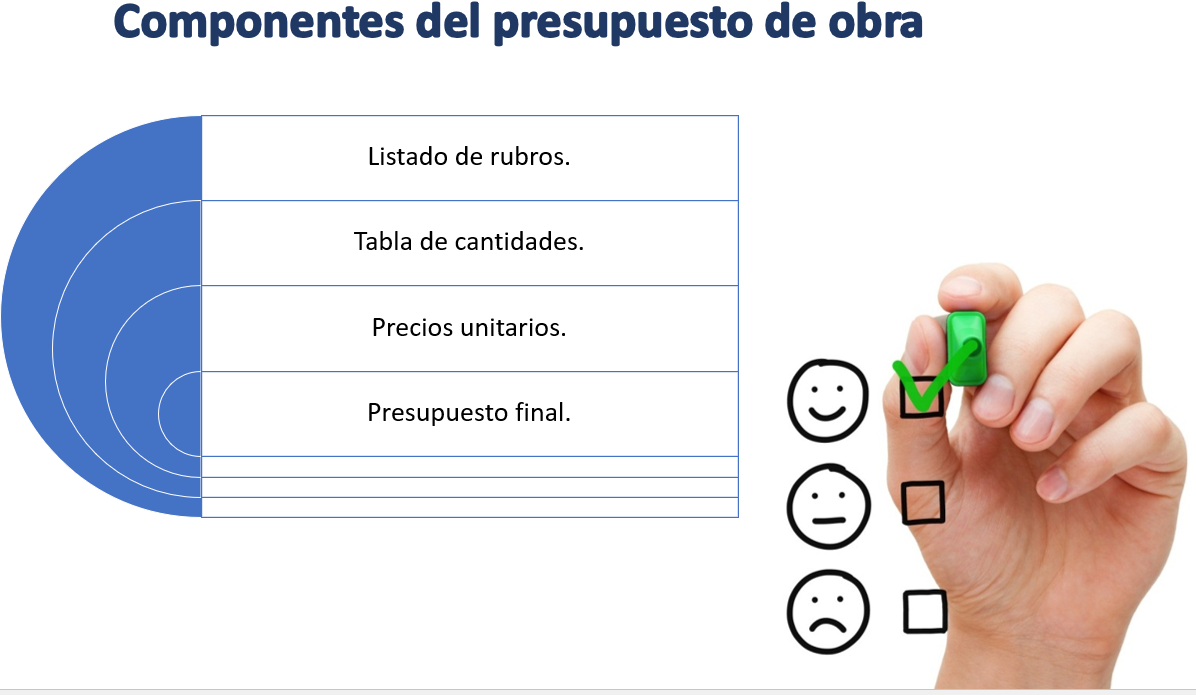 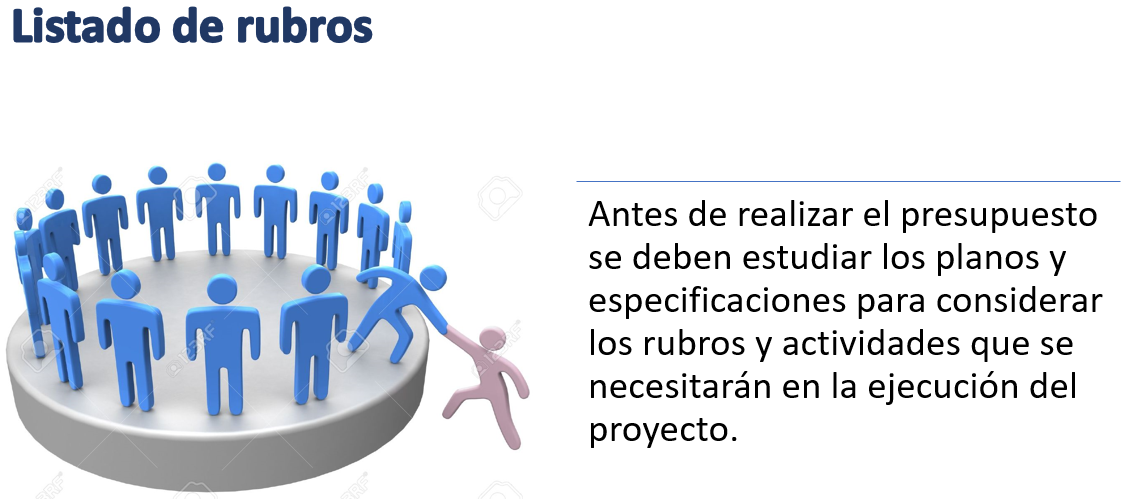 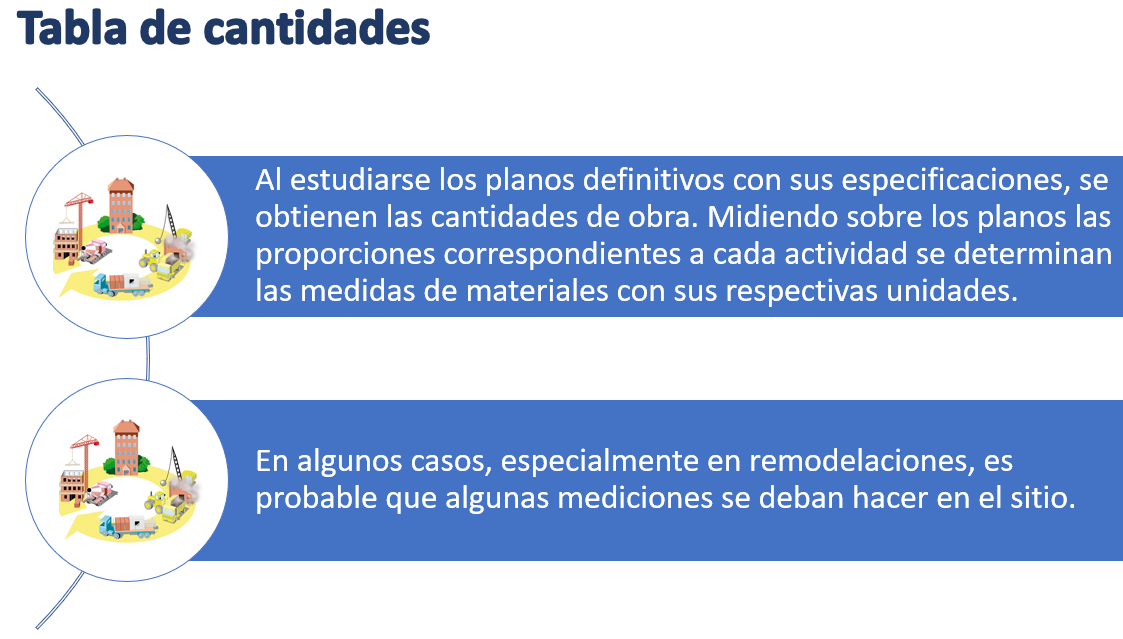 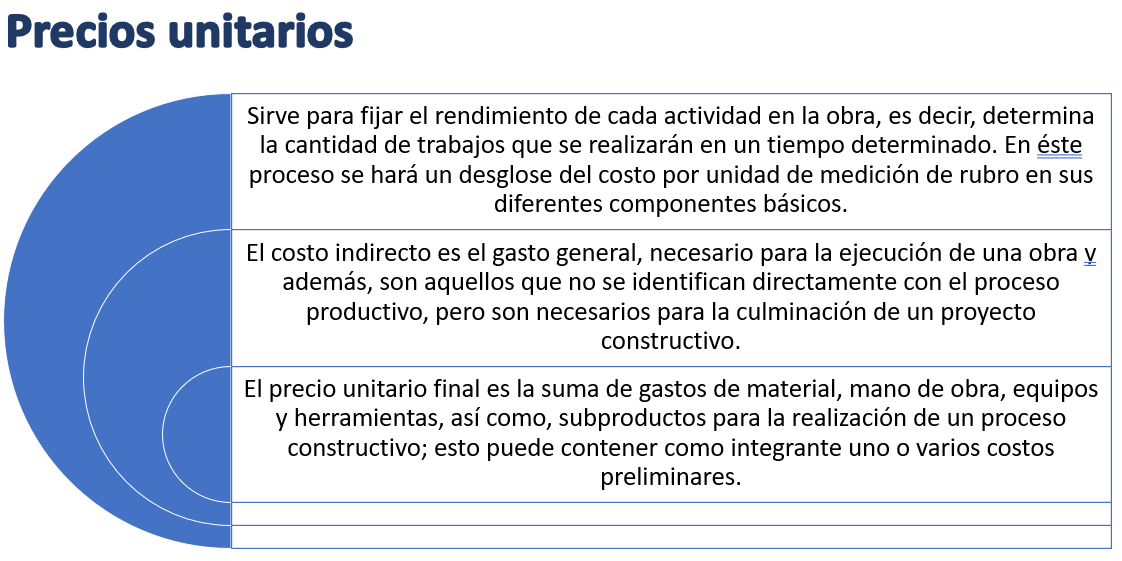 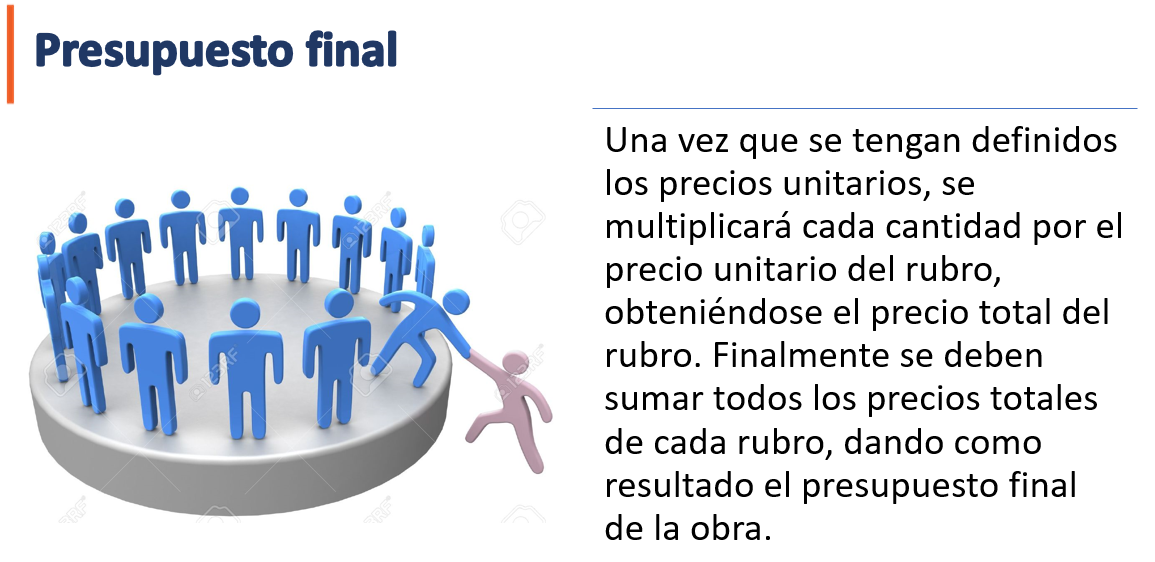 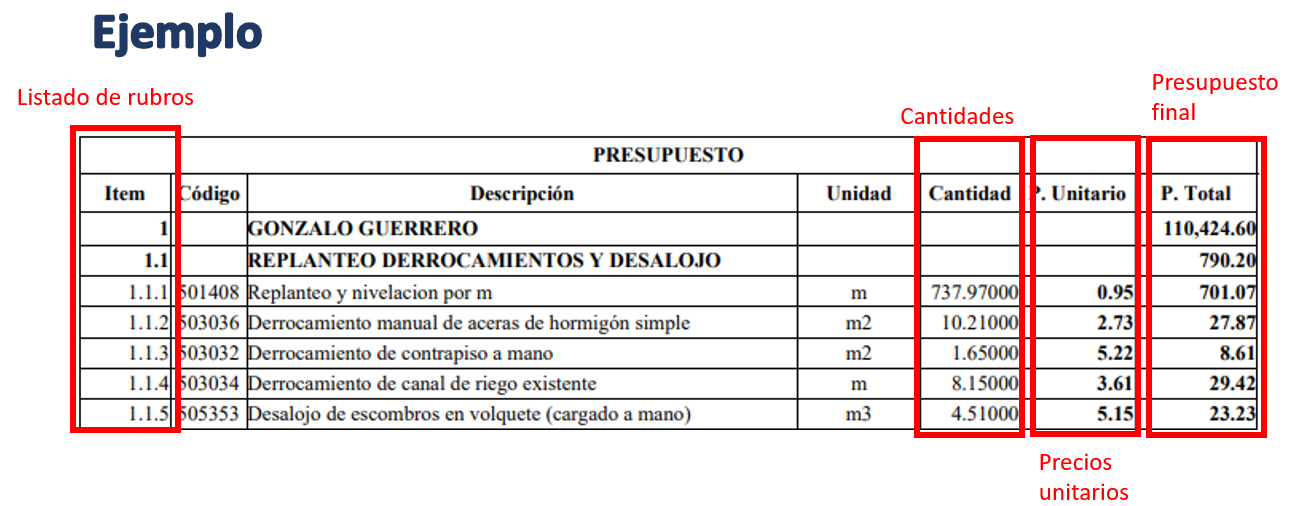